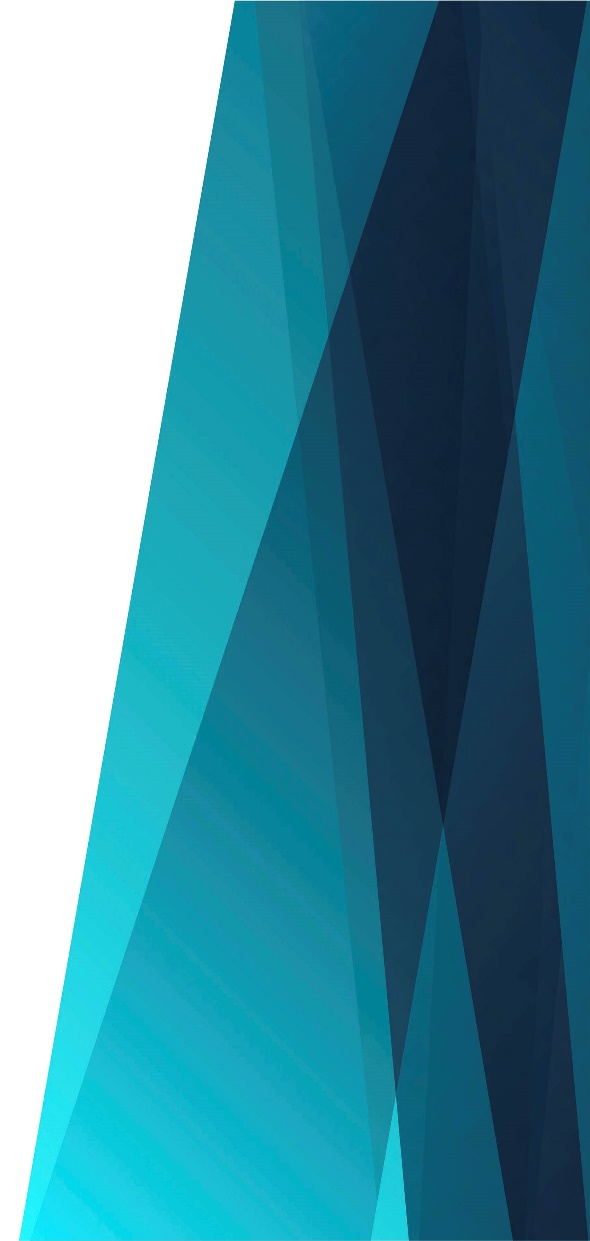 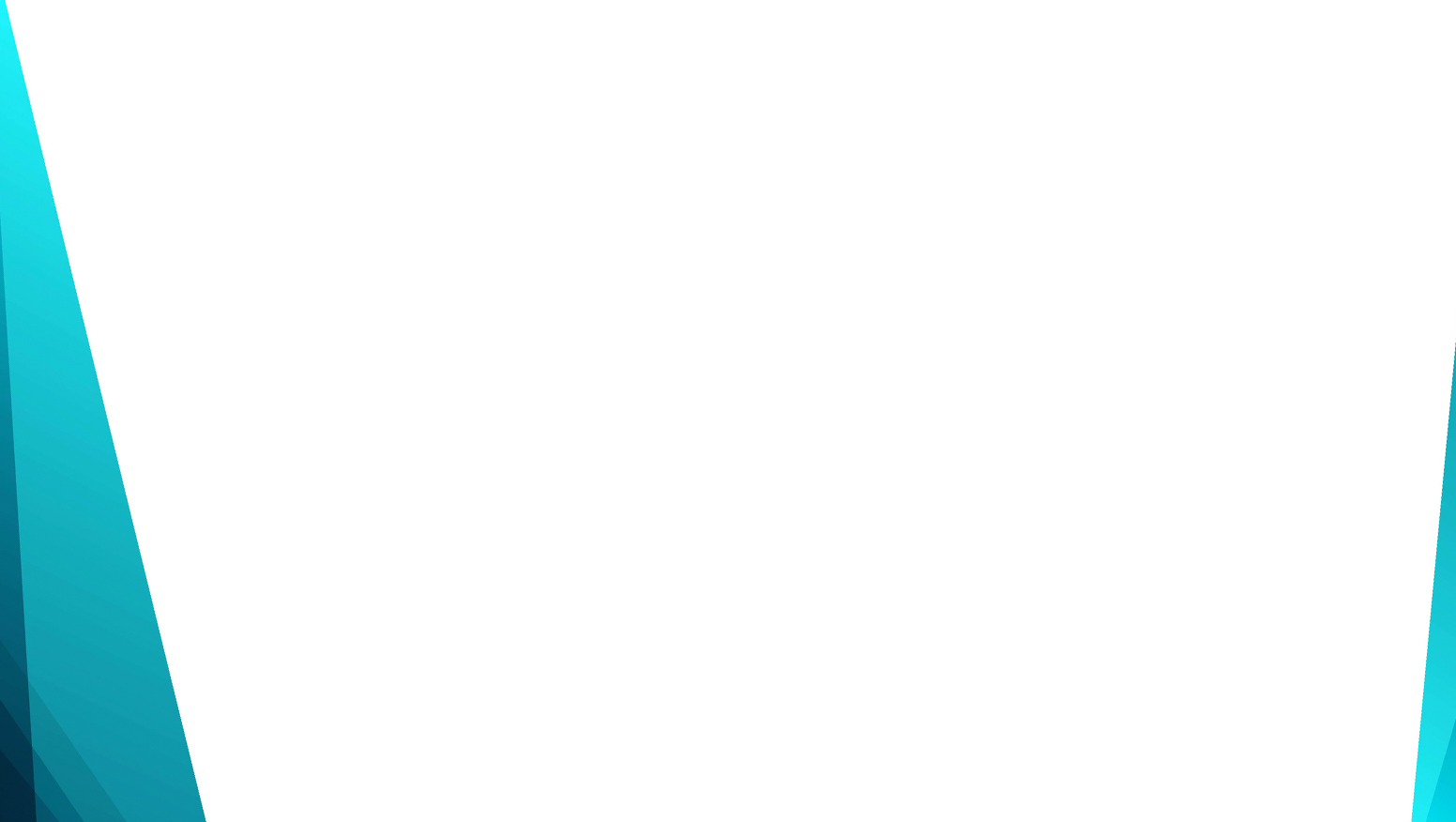 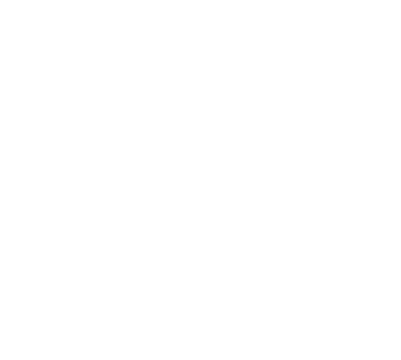 В верхней горнице тихо
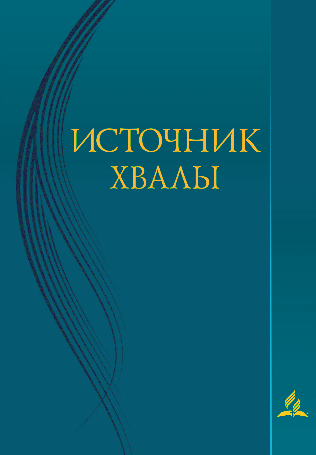 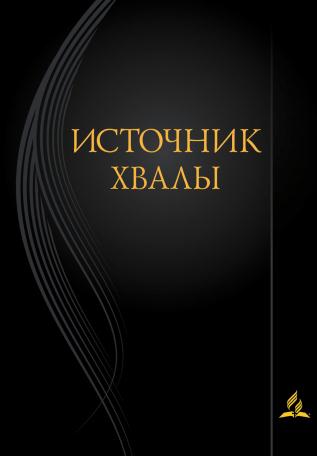 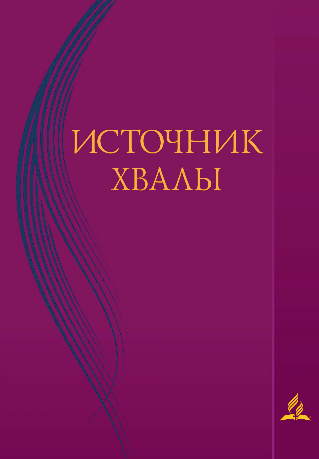 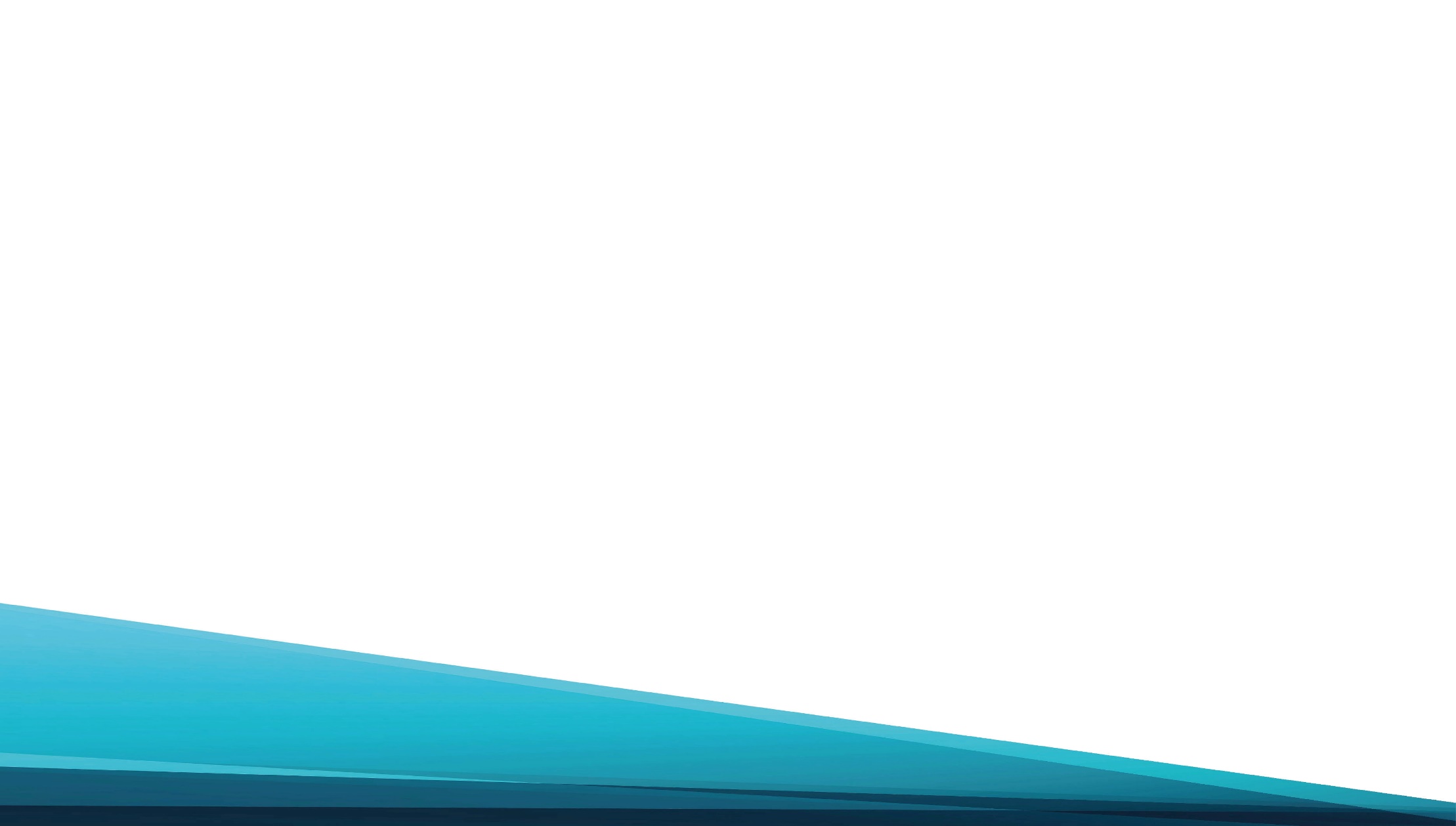 В верхней горнице 
Тихо пока…
Иисус приглашает туда,
Чтоб мы вечерю 
С Ним провели,
Научиться смиренью могли.
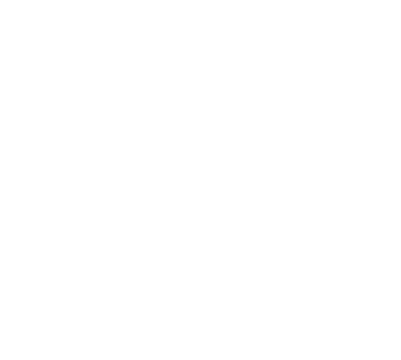 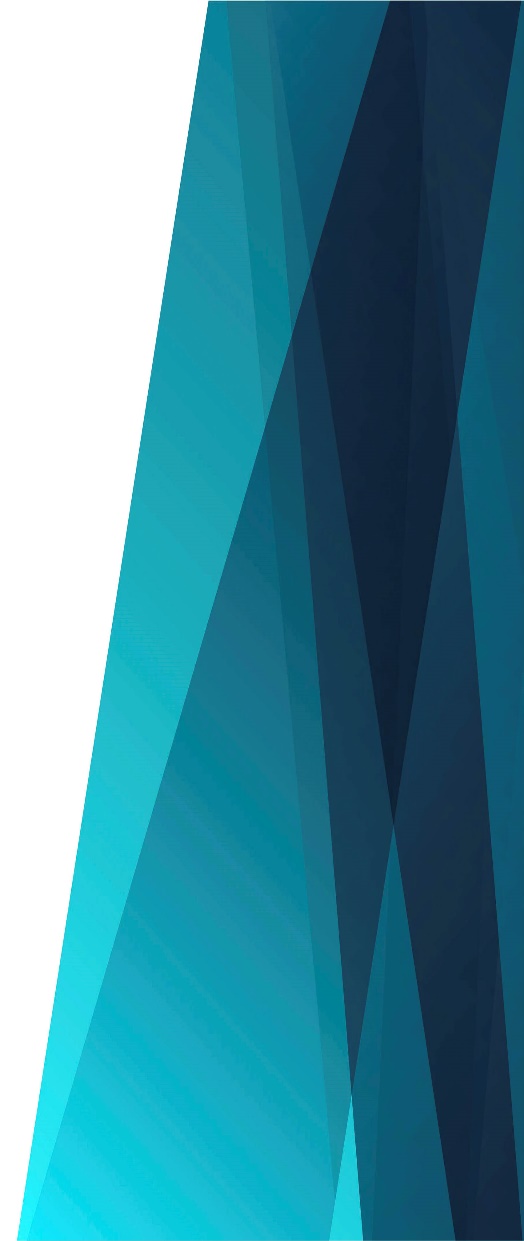 Так однажды собрал 
Он Своих
И склонился, 
Им ноги омыв.
Хлеб святой 
Преломил и раздал
И святое вино им подал.
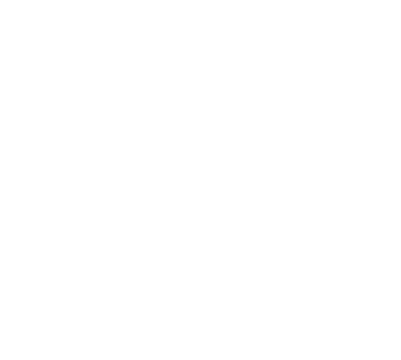 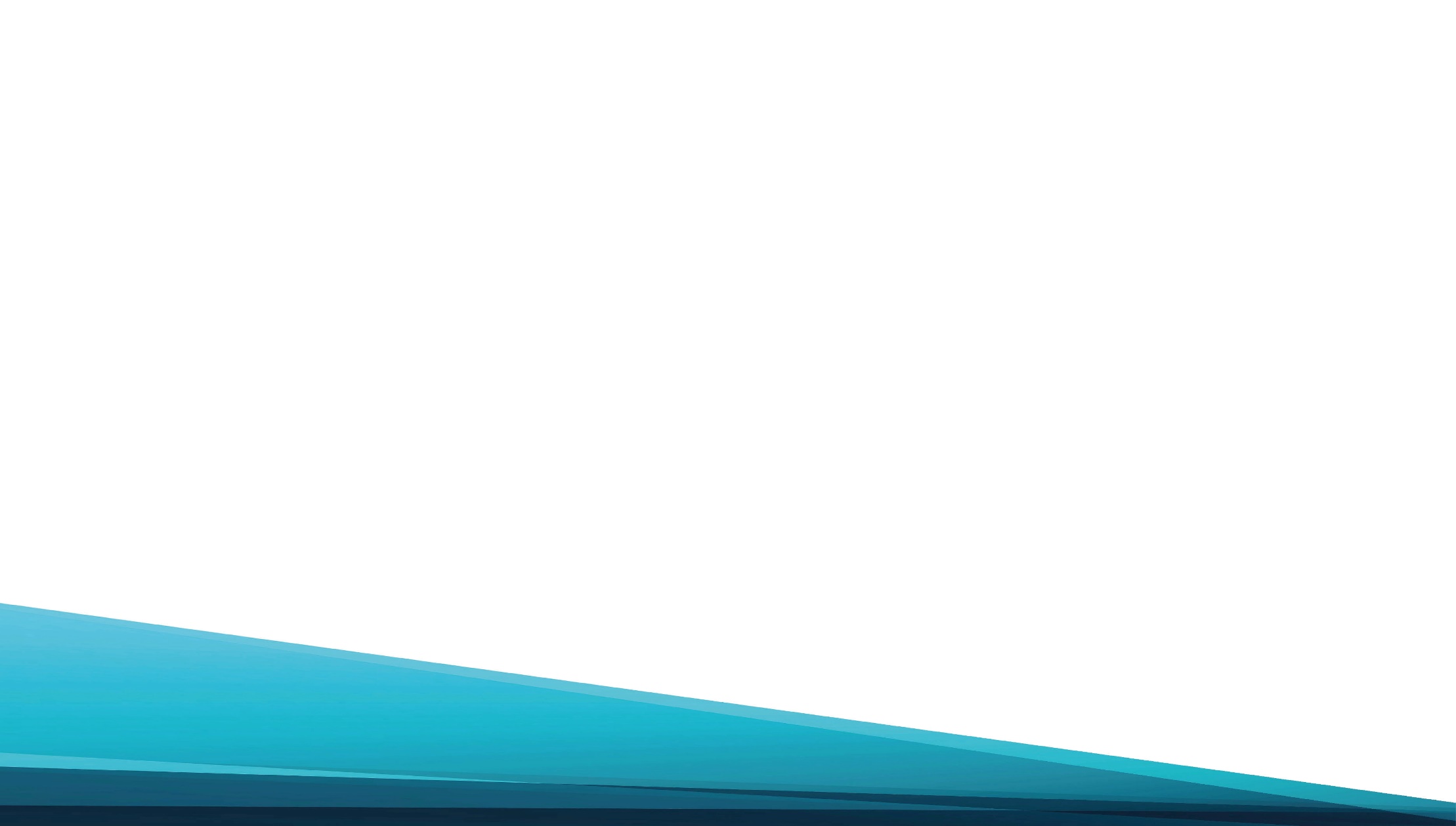 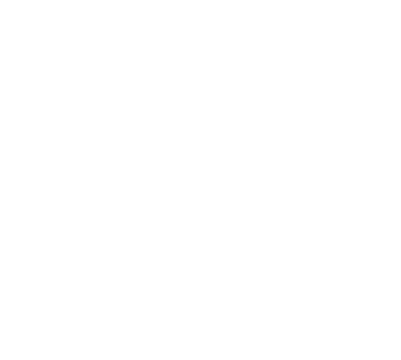 Чтобы помнили 
Жертву Христа – за людей 
Его жизнь отдана.
На кресте Он за нас 
Кровь пролил, Своей Смертью наш грех искупил.
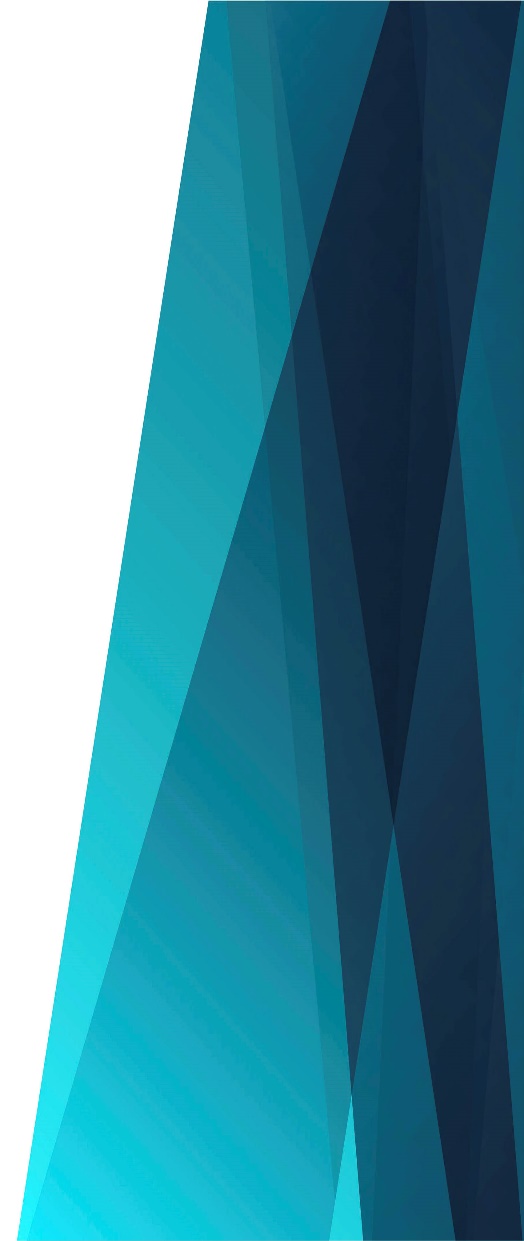 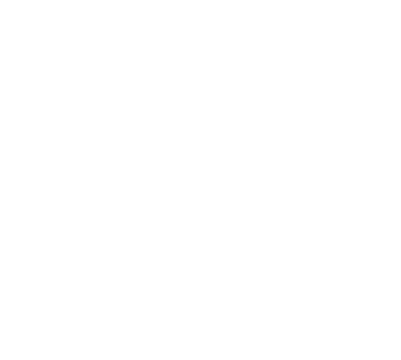 В верхней горнице
Тихо, светло…
Моё сердце 
Христу отдано.
Вспоминаю 
Ту вечерю я, и любовь 
Наполняет меня.